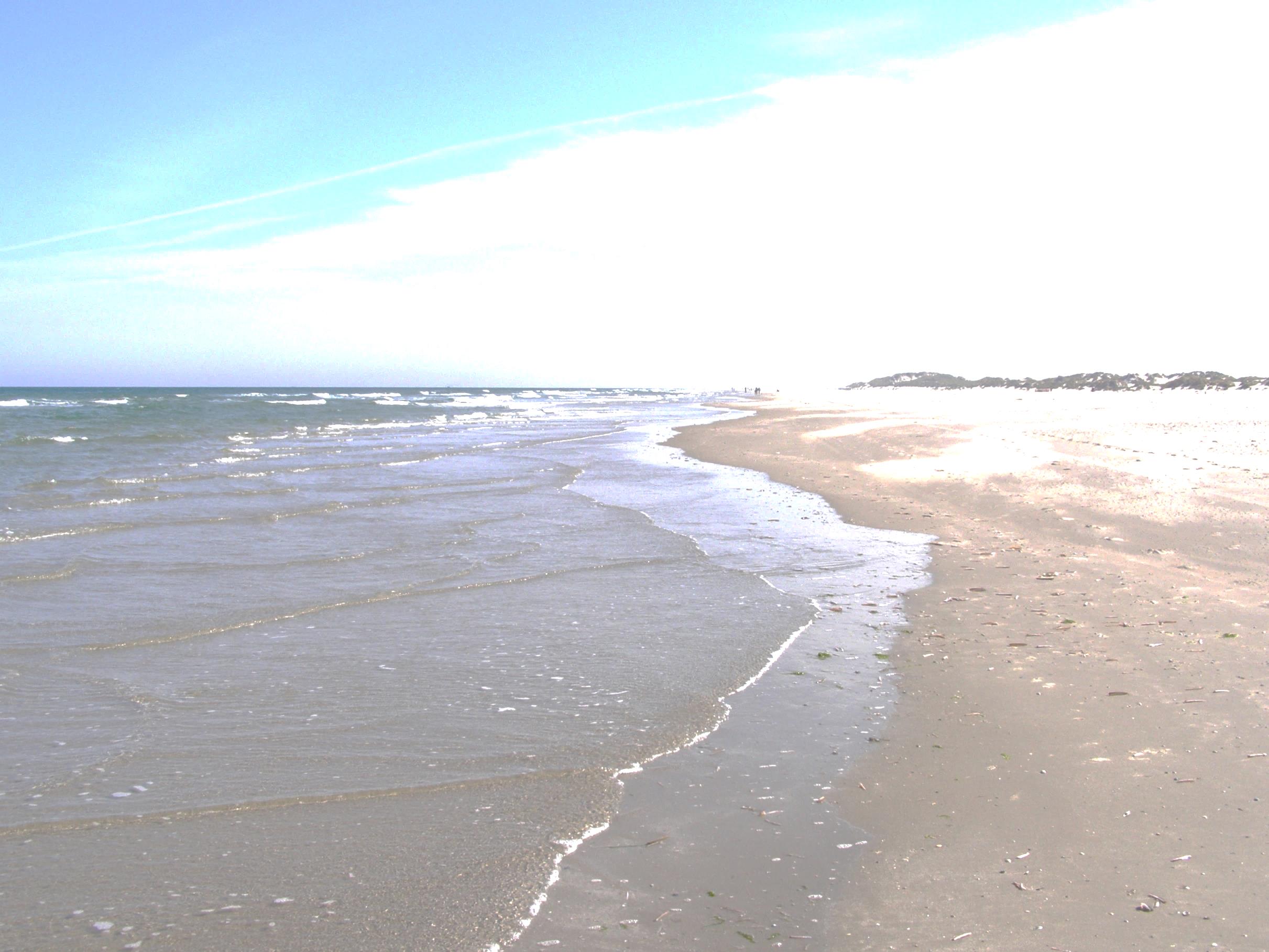 NLGEO2018
Wat krijgt de gebruiker aangeleverd
Bas Alberts
Rijkswaterstaat
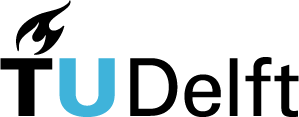 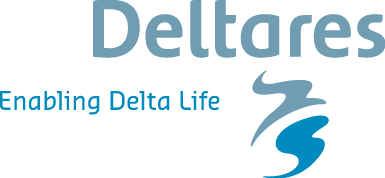 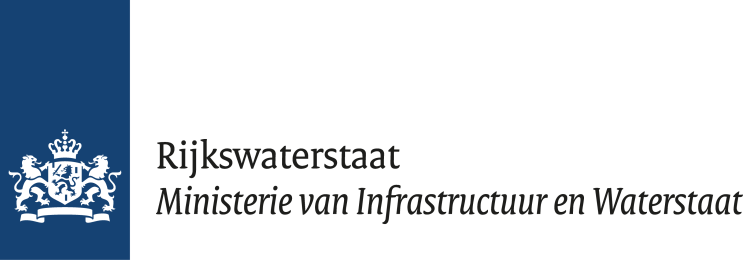 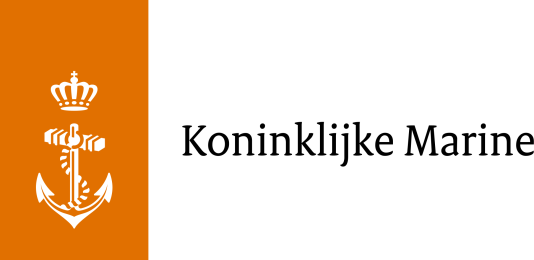 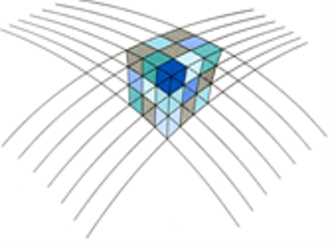 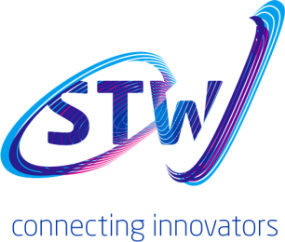 NLGEO2018 – a new quasi-geoid
What changes (and what does not)?
 NAP 0-level remains the same
 Heights of NAP bench marks remain the same

But:
 Improves height transformation between GNSS heights (ITRS/ETRS89) and NAP heights
 Possible over a larger area
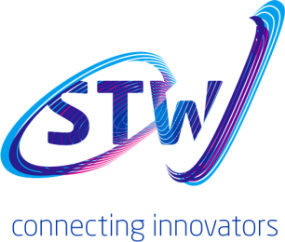 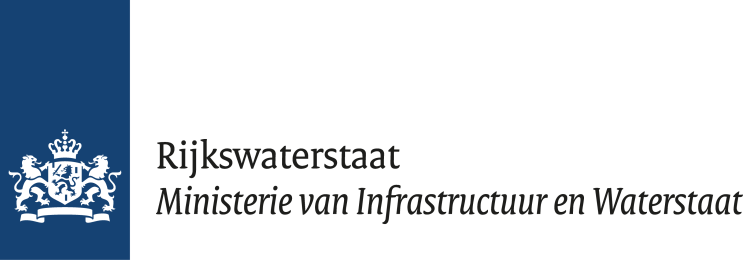 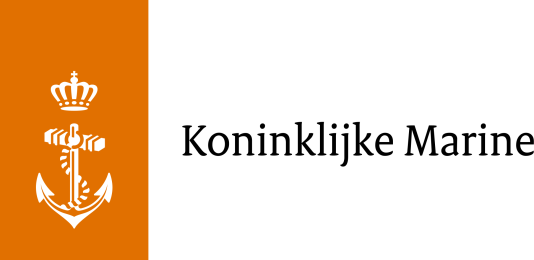 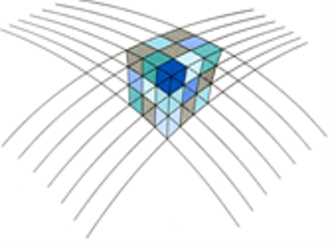 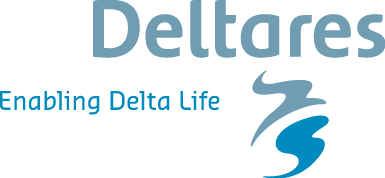 What is NAP?
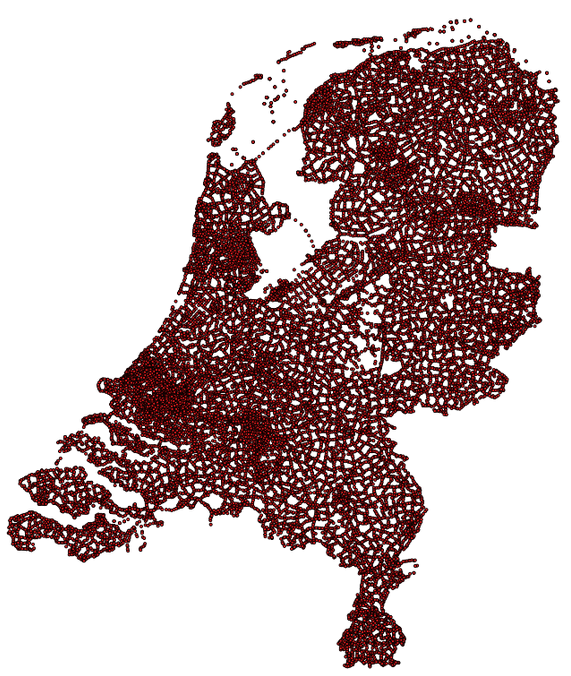 Height network of bench marks
1st order and 2nd order network
Height information
NAPinfo
Height system
0 at average high tide of the IJ (1683-1684)
Purely leveled height system (no corrections for gravity)
Mean tidal system (no corrections for permanent tide effect)
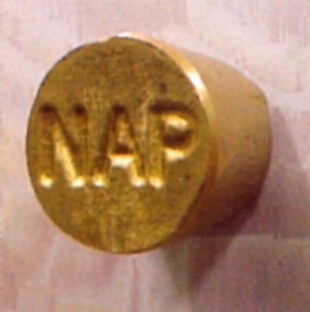 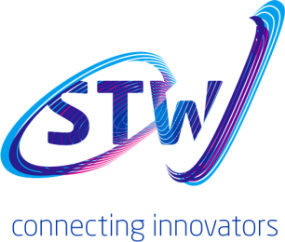 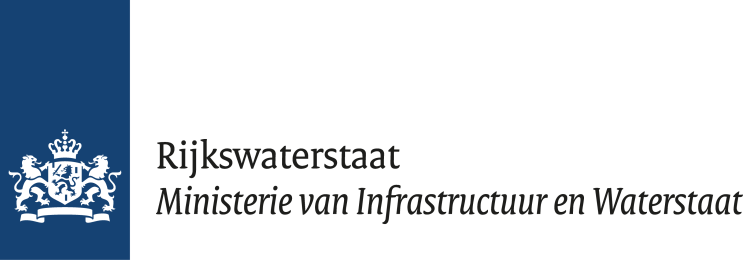 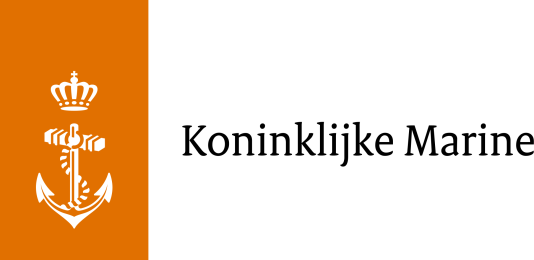 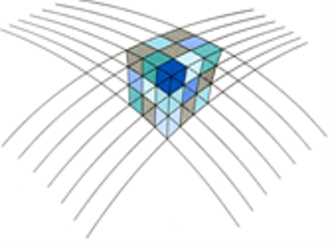 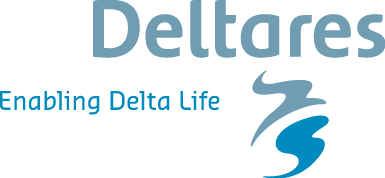 [Speaker Notes: De 3 elementen van een GI]
NLGEO2004			vs.		NLGEO2018
Only valid on land
Valid on both land and sea
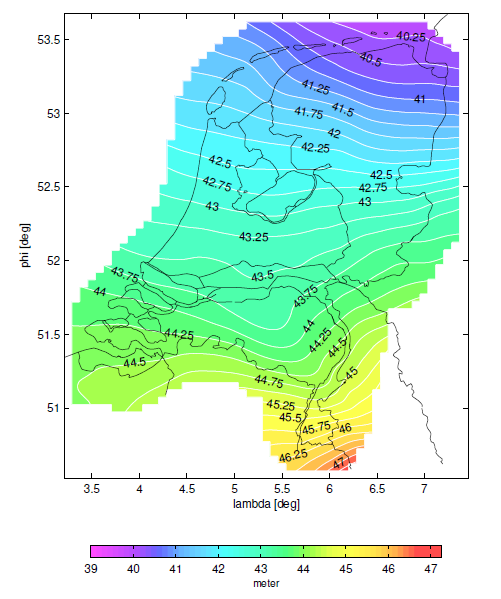 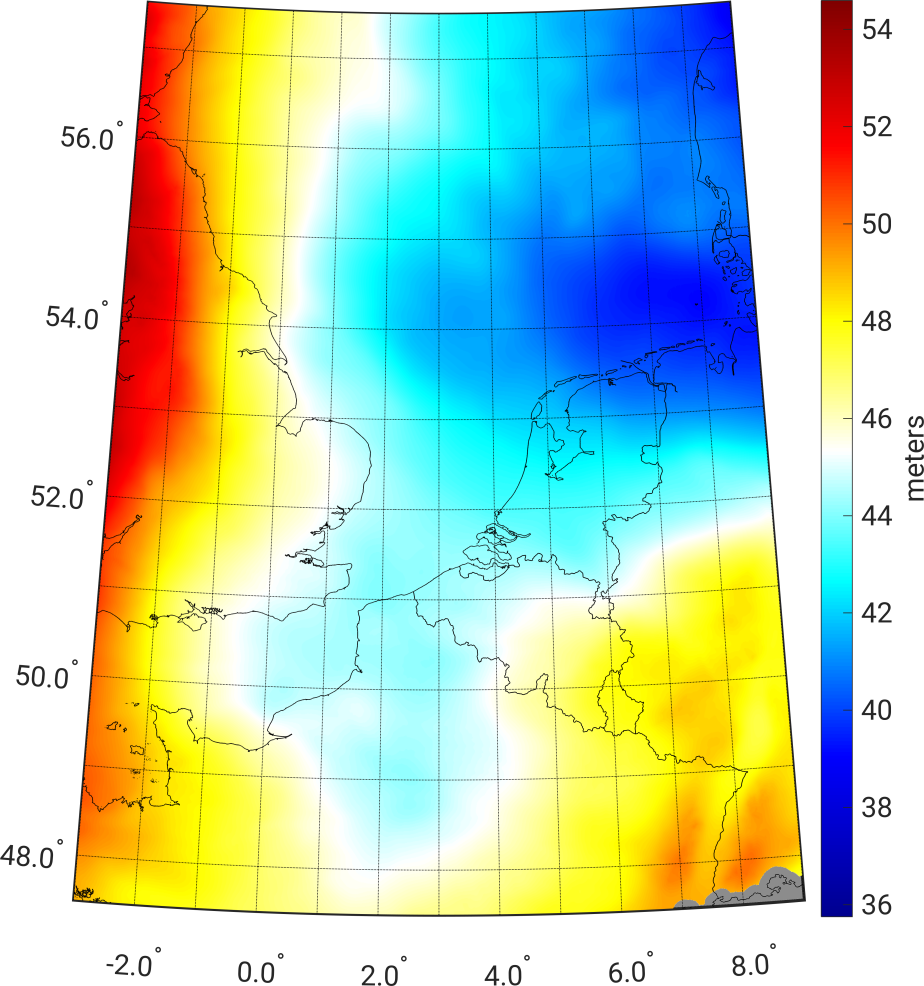 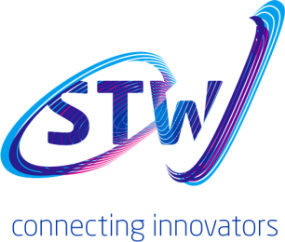 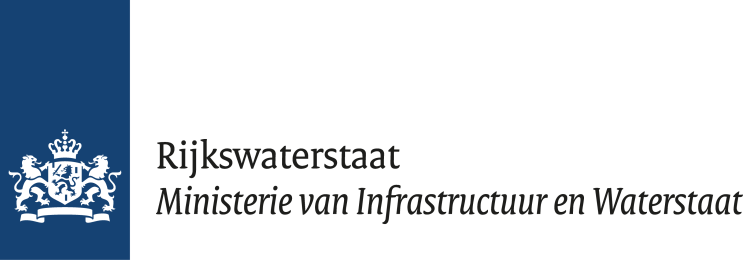 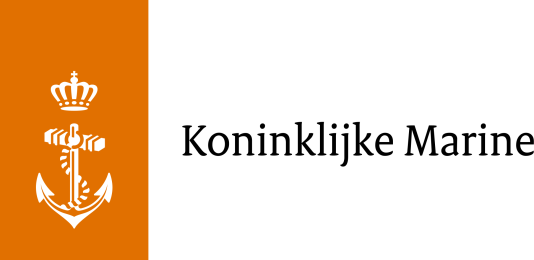 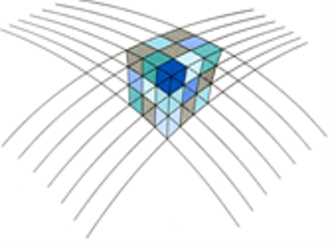 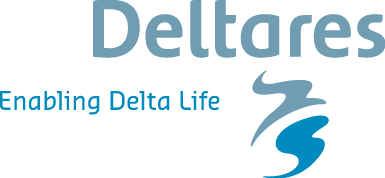 [Speaker Notes: Naast input data, satellietmodellen en berekeningsstrategie zijn er belangrijke verschillen]
NLGEO2004			vs.		NLGEO2018
Only valid on land
Implicit transformation of tide-free h to mean tide H
Valid on both land and sea
Exact computation of permanent tide effect (applied to NLGEO2018)
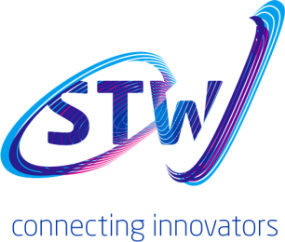 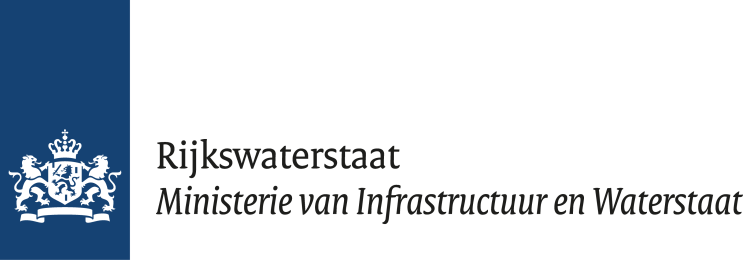 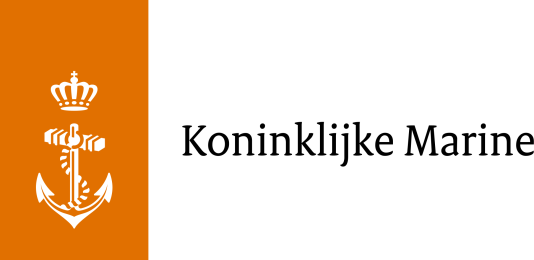 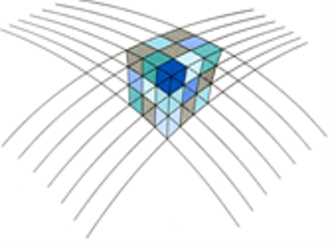 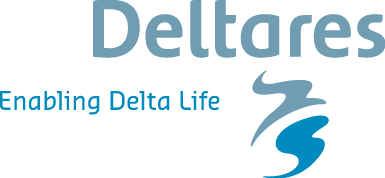 NLGEO2004			vs.		NLGEO2018
Only valid on land
Implicit transformation of tide-free h to mean tide H

6-parameter corrector surface, fit to NWP5 GNSS leveling points
Valid on both land and sea
Exact computation of permanent tide effect (applied to NLGEO2018)
Corrector surface modeled by innovation function, fit to reprocessed NWP5 GNSS leveling points
H = h - (N+cor)
H = h - (N+tides+cor)
NLGEO2004
NLGEO2018
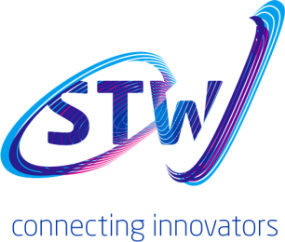 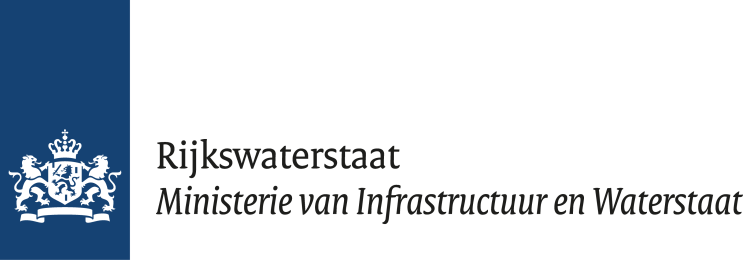 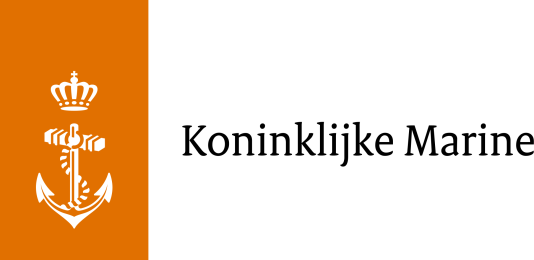 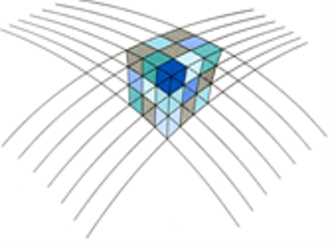 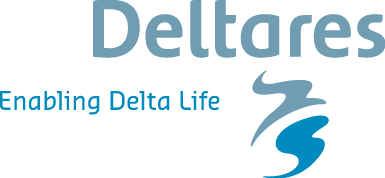 NLGEO2004			vs.		NLGEO2018
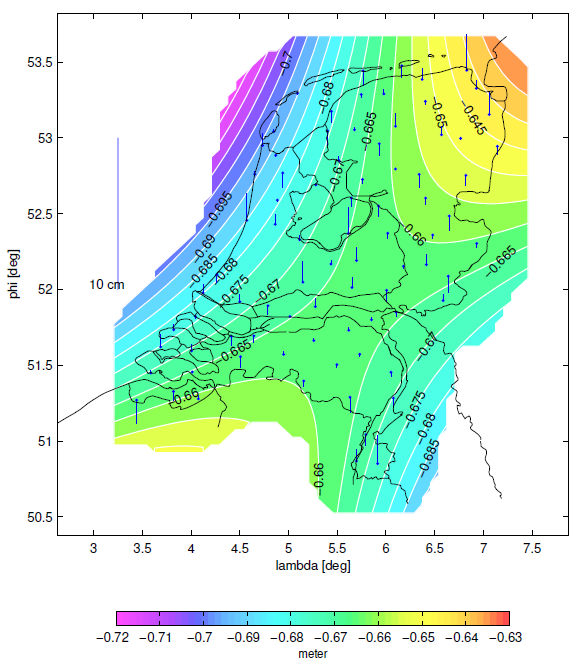 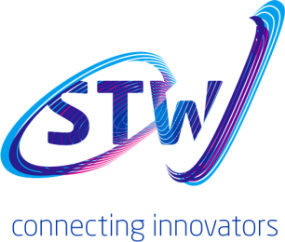 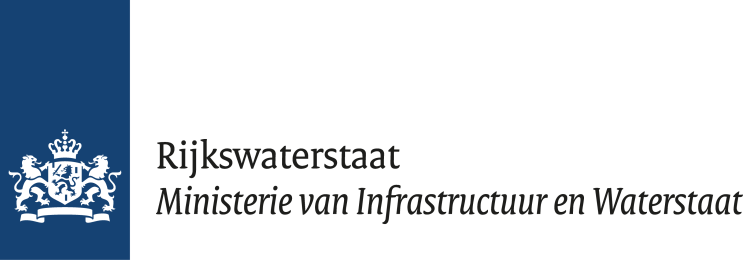 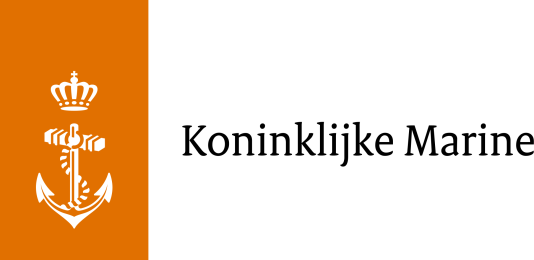 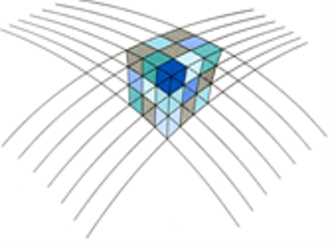 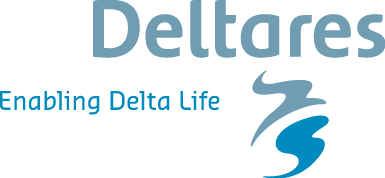 [Speaker Notes: NLGEO2004: corrector surface +/- 65 cm: langgolvige fout in satellietmodel, nieuw corrector surface betere lokale fit.]
NLGEO2004			vs.		NLGEO2018
Only valid on land
Implicit transformation of tide-free h to mean tide H

6-parameter corrector surface
Connected to NWP5 GNSS leveling points
5’ x 3’ sampling, interpolation using Overhauser Splines
Valid on both land and sea
Exact computation of permanent tide effect (applied to NLGEO2018)
Corrector surface modeled by innovation function
Connected to NWP5 GNSS leveling points (reprocessed)
Dense sampling to allow for Bilinear interpolation
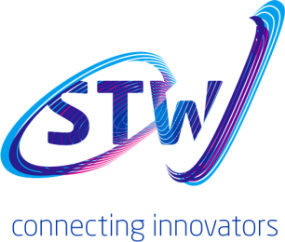 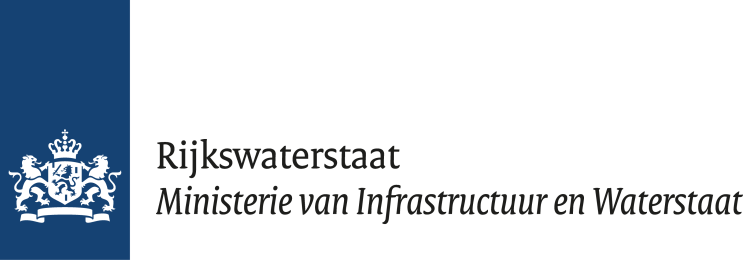 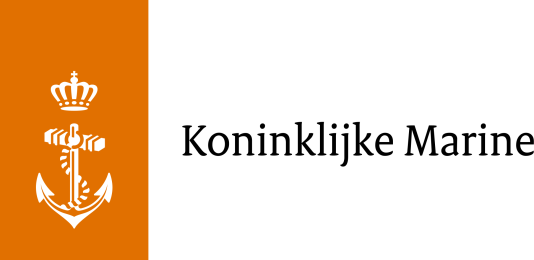 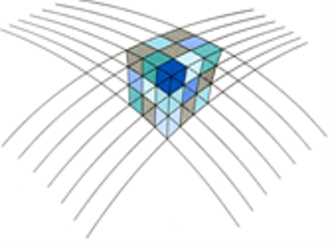 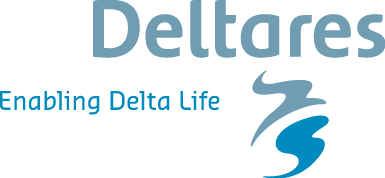 NLGEO2004			vs.		NLGEO2018
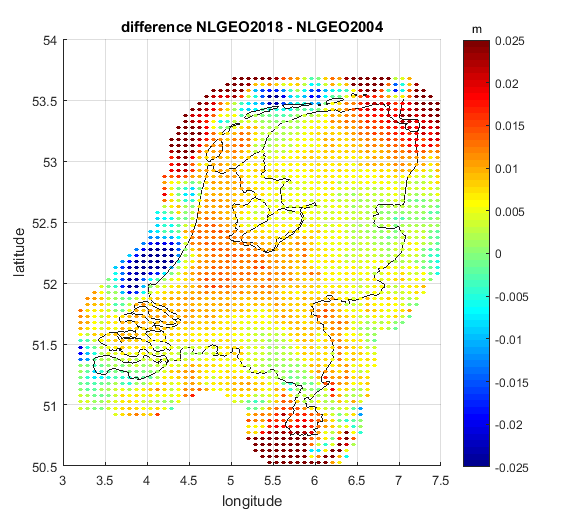 Mean: 7.3 mm

 Reprocessing GNSS leveling points NWP5
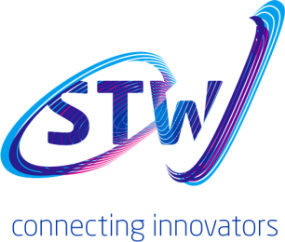 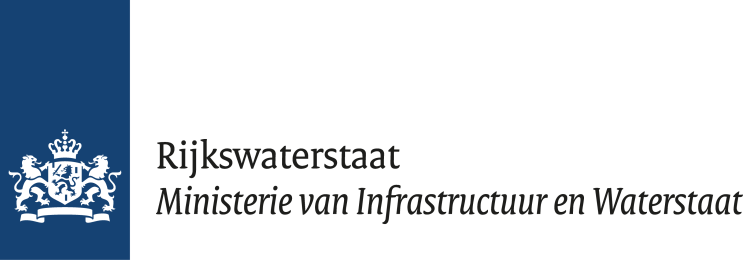 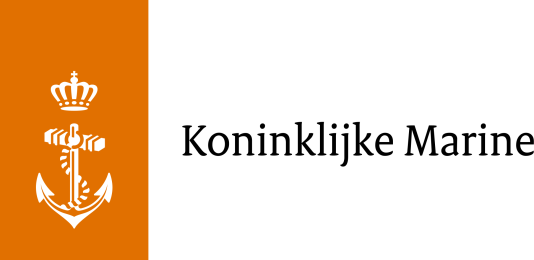 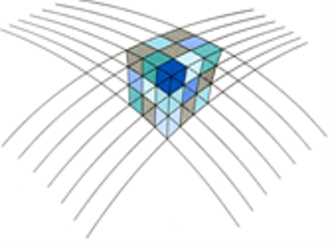 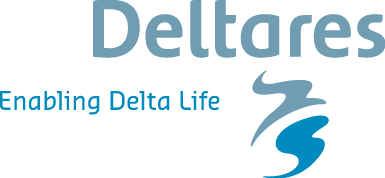 [Speaker Notes: Maar ook: andere realisatie ETRS89]
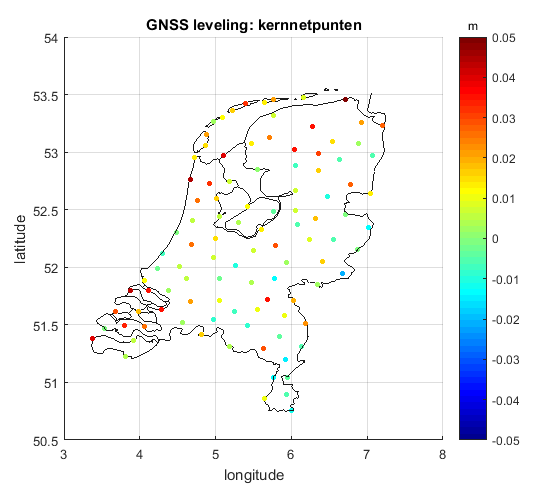 Validation
GNSS kernnet points
Short observation periods
NAP H en GNSS h not in same epoch



PMG network Prorail 
(to be analyzed)
Dedicated campaign?
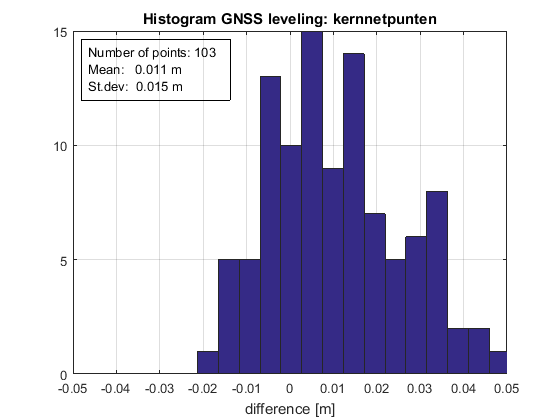 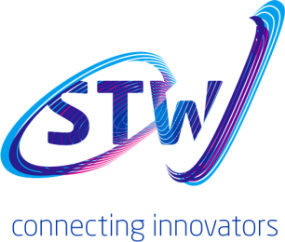 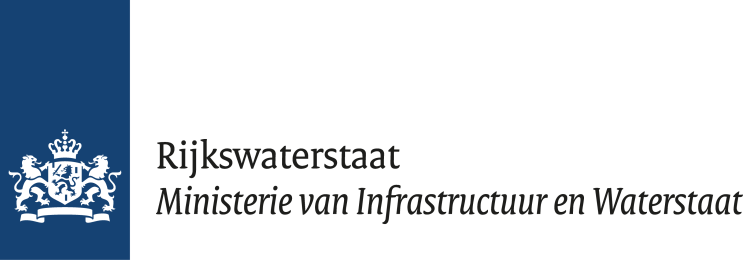 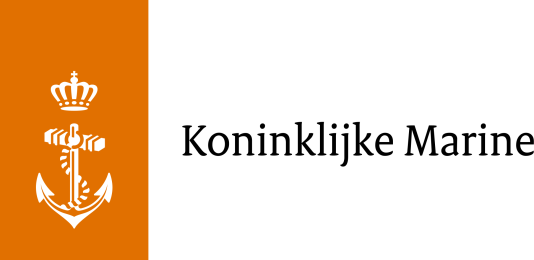 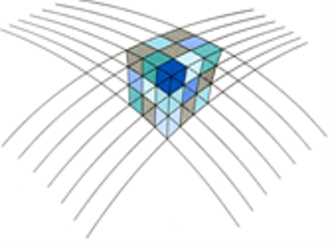 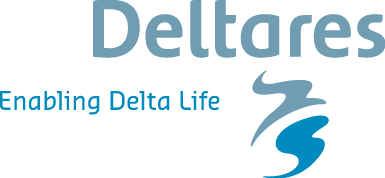 Deliverables
RDNAPTRANS: binary grid on Bessel
Grids in ETRS89 (ETRF2000(R14)) and/or ITRS (ITRF2014)

Sampling of NLGEO2018 grid  and NLLAT2018 grid will be aligned

The grids will be made available on NSGI website (www.nsgi.nl) and the International Service for the Geoid (ISG) website
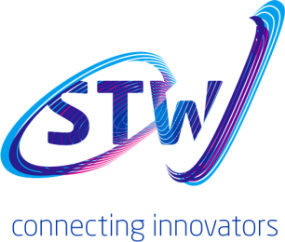 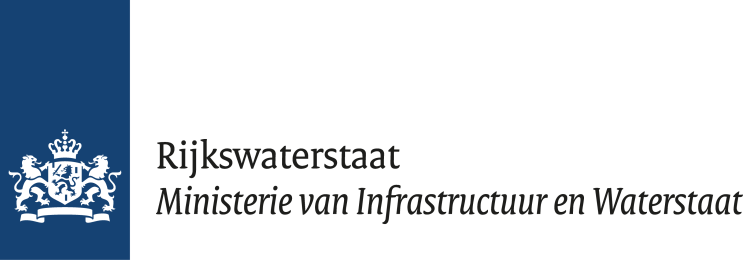 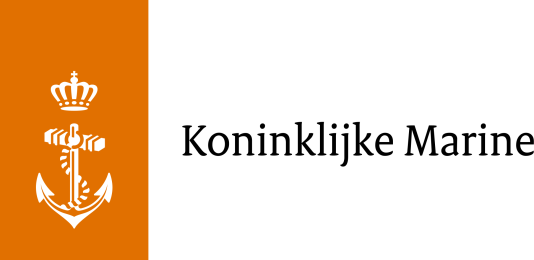 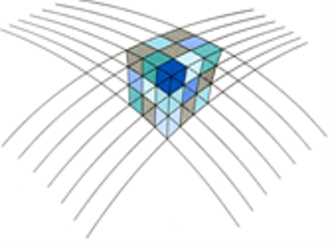 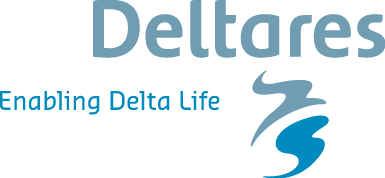